ANKARA ÜNİVERSİTESİDİL VE TARİH-COĞRAFYA FAKÜLTESİ
ÇAĞDAŞ TÜRK LEHÇELERİ VE EDEBİYATLARI BÖLÜMÜ
GÜNEY-BATI OĞUZ  GRUBU TÜRK LEHÇELERİ VE EDEBİYATLARI ANABİLİM DALI
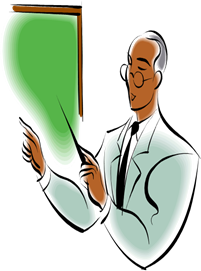 Bahar Dönemi / Doktora Dersi
Ders Kodu:  04016208
Ders Adı:  Türkmen Türkçesi Grameri II
HAFTALIK DERSLER 

1. Hafta	Ad ve ad yapımı
2. Hafta	Çokluk kategorisi
3. Hafta	İyelik kategorisi
4. Hafta	Durum kategorisi
5. Hafta	Bildirme kategorisi
6. Hafta	Zamirler
7. Hafta	Sıfatlar
8. Hafta	Ara sınav
9. Hafta	Sayılar ve numeratifler
10. Hafta	Zarflar
11. Hafta	Edatlar, parçacıklar, modal sözcükler
12. Hafta	Fiil ve fiil yapımı
13. Hafta	Kişi, zaman, görünüş, kılınış
14. Hafta	Tasarlama kipleri
15. Hafta	Ünlemler
16. Hafta	Sınav
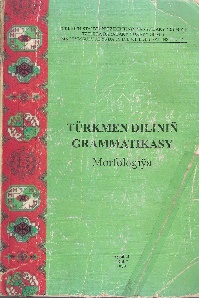 HAFTALIK DERSLER 
4. Hafta	Durum kategorisi
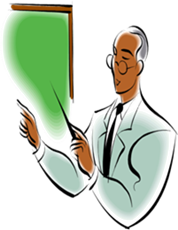 ATLARYŇ DÜŞÜM KATEGORIÝASY
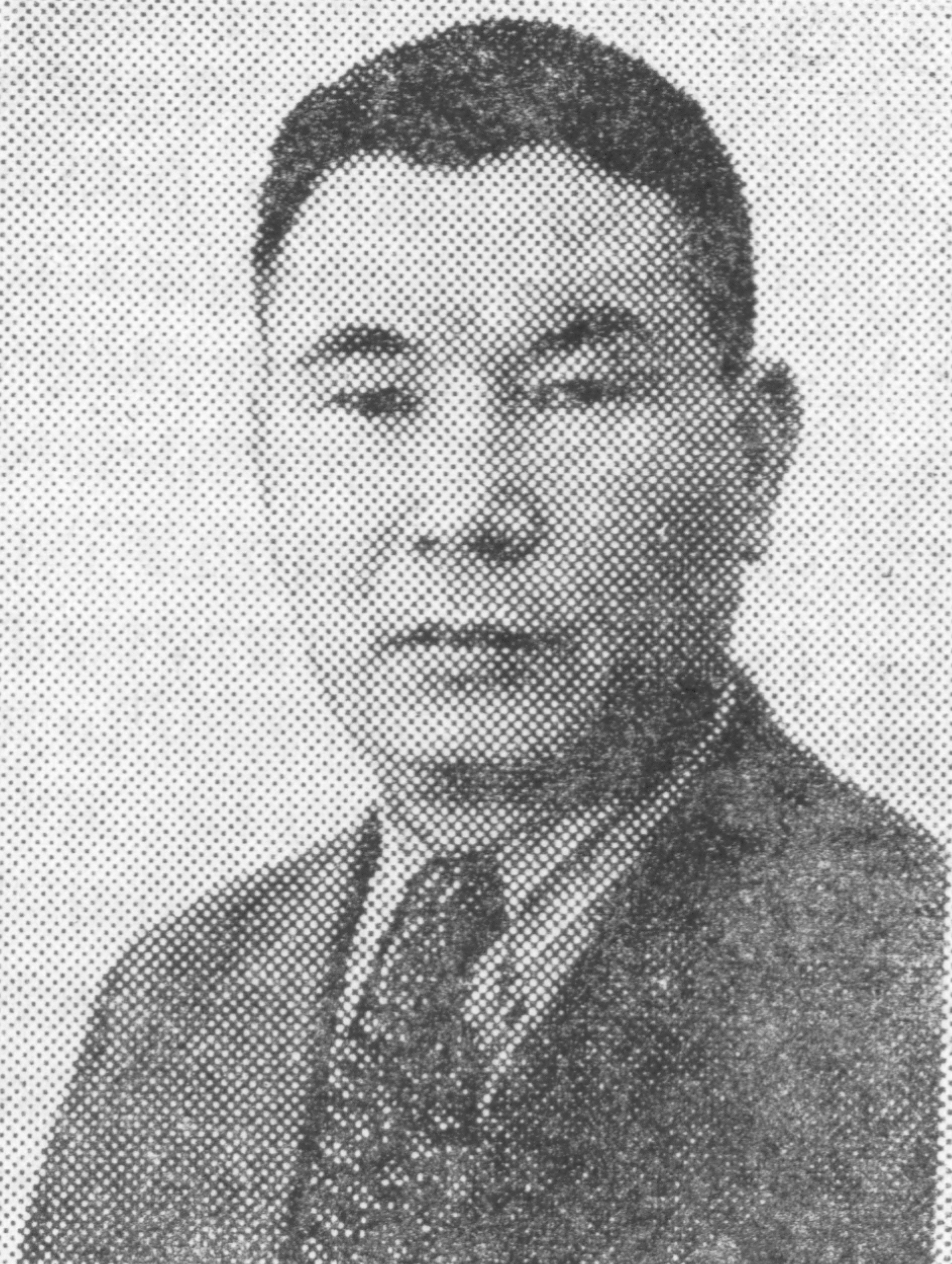 Atlarda düşüm kategoriýasynyň iňňän uly hyzmaty bar. Türkmen diliniň düşümler ulgamy düýpli ylmy derňew edildi. (1. Ataýew G, Грамматические падежи в туркменском языке. Aşgabat, 1959 (kand. diss.). Hamzaýew M.Ý.Türkmen dilinde lokal düşümler. Aşgabat, 1948 (kand. diss.)
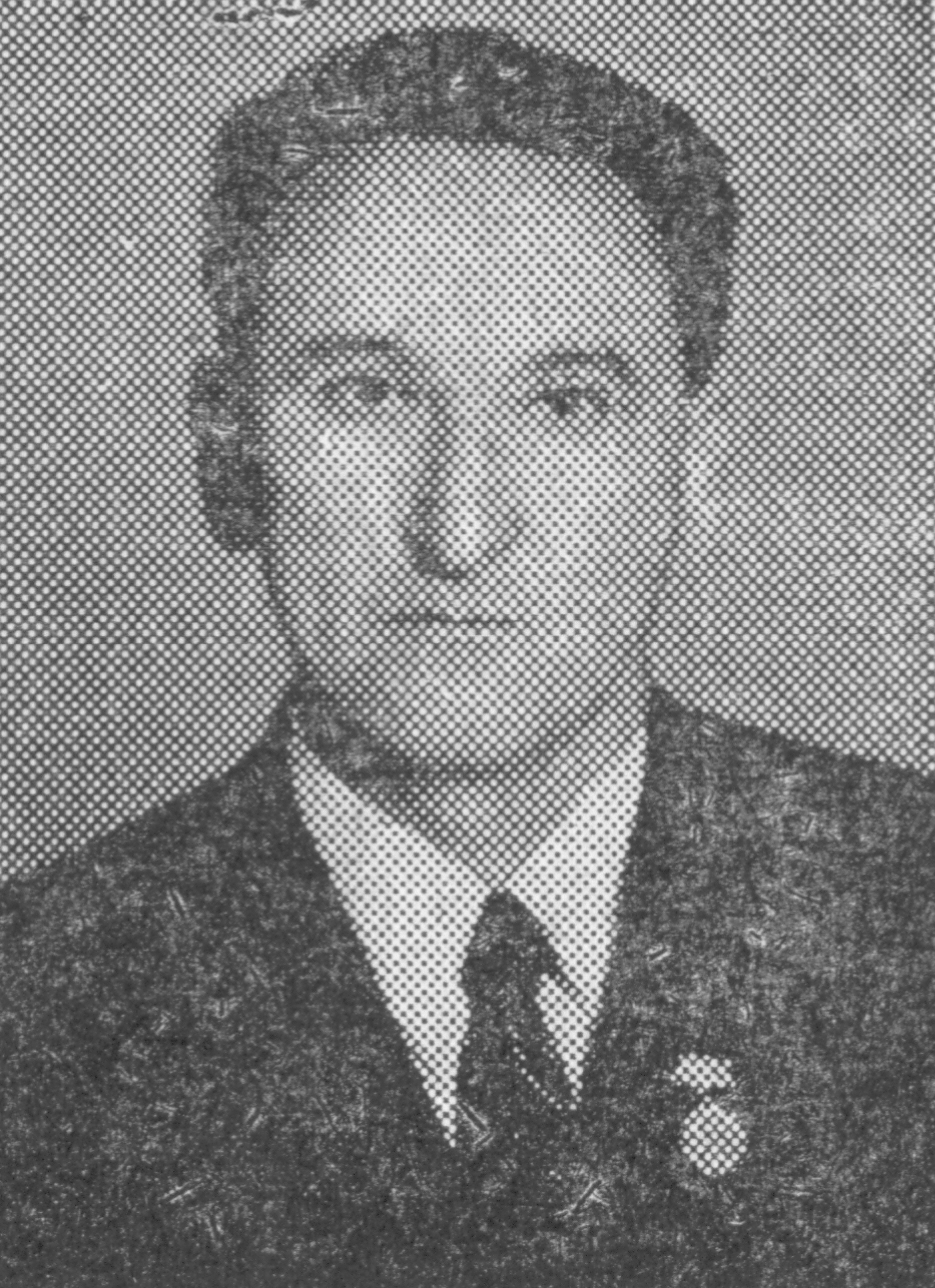 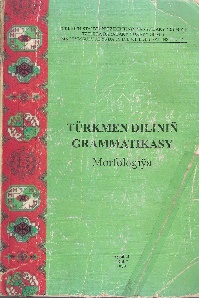 HAFTALIK DERSLER 
4. Hafta	Durum kategorisi
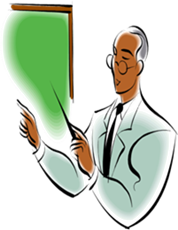 ATLARYŇ DÜŞÜM KATEGORIÝASY
Türkmen dilinde düşüm adalgasy ilkinji gezek 1929-njy ýylda çykan M.Geldiýewiň we G.Alparowyň ―Türkmen diliniň grammatikasy‖ diýen işinde ulanylýar.
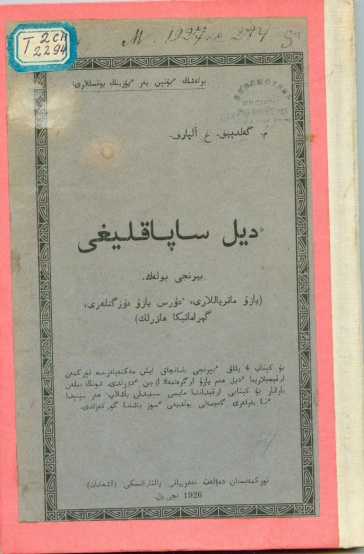 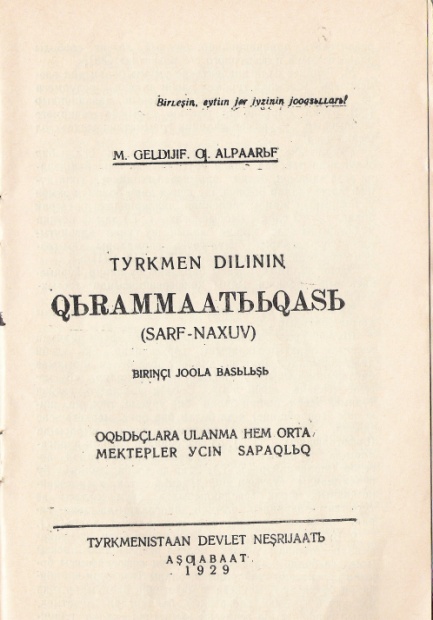 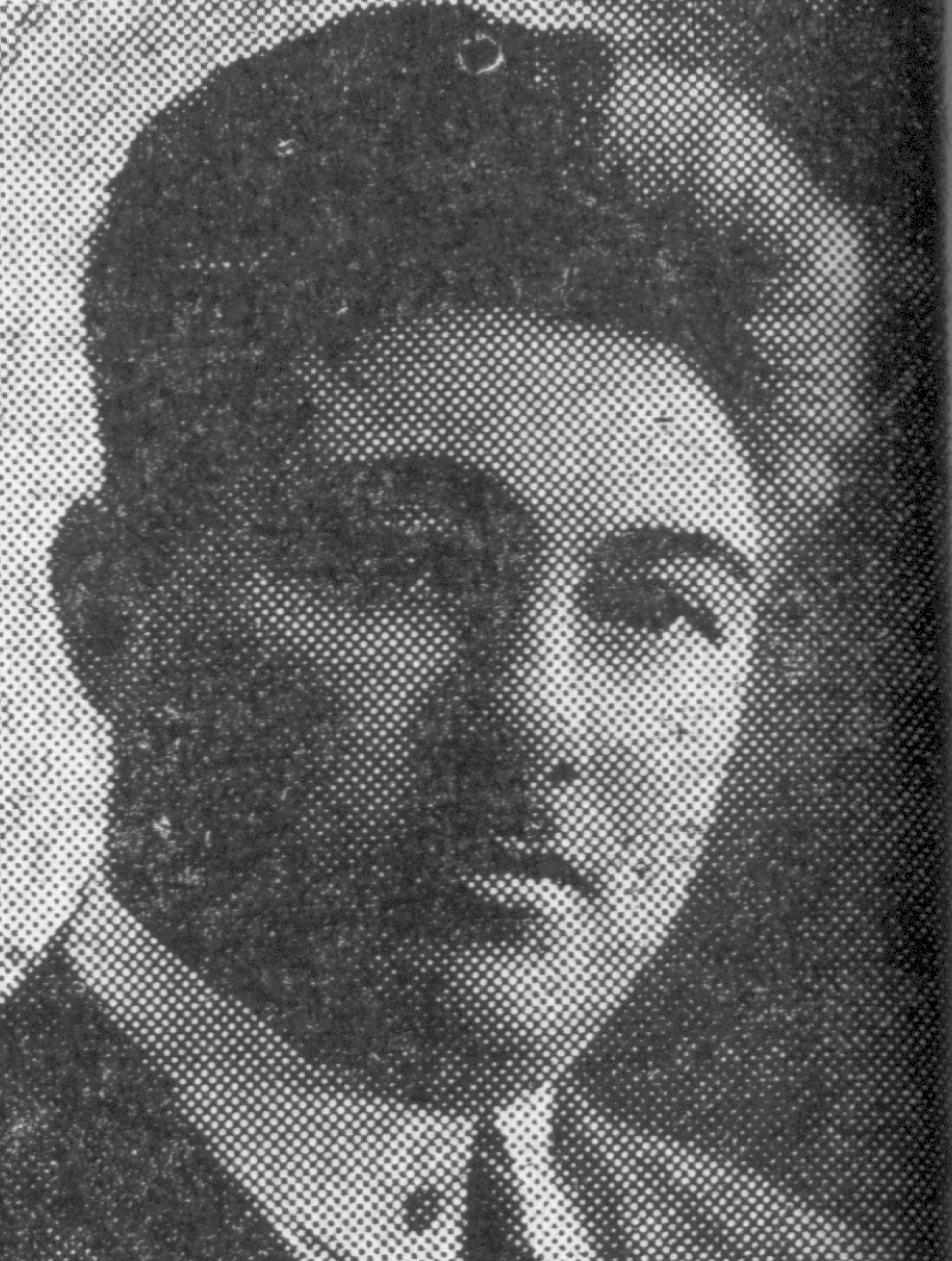 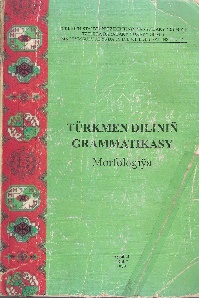 HAFTALIK DERSLER 
4. Hafta	Durum kategorisi
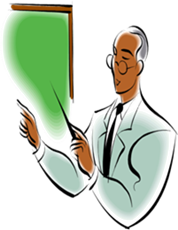 ATLARYŇ DÜŞÜM KATEGORIÝASY
Bu  adalga (düşüm)

özbek dilinde kelişik, 
türk, azerbaýjan dillerinde hal, 
tatar dilinde “kileş”, 
gyrgyz dilinde jöndöme, 
gazak dilinde septik 

görnüşinde aňladylýar.
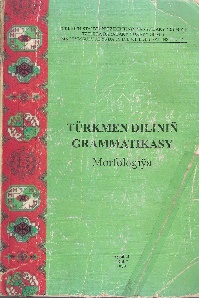 HAFTALIK DERSLER 
4. Hafta	Durum kategorisi
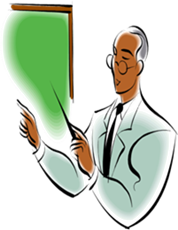 ATLARYŇ DÜŞÜM KATEGORIÝASY
Häzirki türki dilleriň köpüsinde 

 alty düşüm bar. 

Düşümleriň sany hyzmatynyň ýaýraýyş çägine görä, dürli dillerde dürli-dürlüdir.
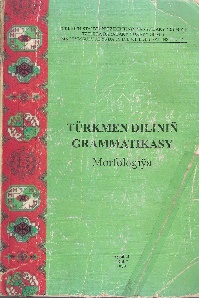 HAFTALIK DERSLER 
4. Hafta	Durum kategorisi
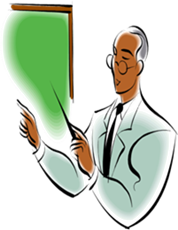 ATLARYŇ DÜŞÜM KATEGORIÝASY
Düşüm 
söz birikmelerinde ýa-da sözlemde atlaryň beýleki soz toparlaryna bolan gatnaşygyny görkezýän kategoriýadyr. 
Düşüm goşulmalary 
goşulan sözleriniň sözlemdäki beýleki agzalar bilen gatnaşygyny görkezmek we baglamak hyzmatyny ýerine ýetirýärler.
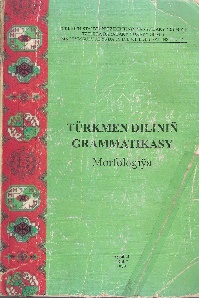 HAFTALIK DERSLER 
4. Hafta	Durum kategorisi
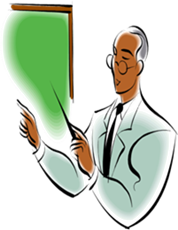 ATLARYŇ DÜŞÜM KATEGORIÝASY
Düşüm goşulmalary 

asyl ýasaýjylar ýa-da 
dereje ýasaýjylar 

ýaly täze manyly söz ýasamaýarlar. 

Düşüm goşulmalary 

diňe grammatik many 

aňlatmaga hyzmat edýärler.
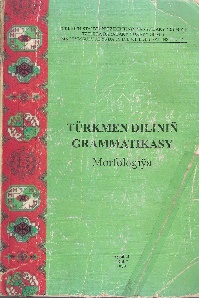 HAFTALIK DERSLER 
4. Hafta	Durum kategorisi
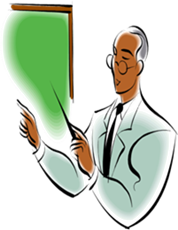 ATLARYŇ DÜŞÜM KATEGORIÝASY
Düşüm goşulmalary diliň grammatik gurluşyna degişlidirler. Düşüm goşulmalary atlara, atlaşan sözlere, at hyzmatynda gelen sözlere hem goşulýarlar: 

Bir okana bar, bir dokana. 

Gatyksyzdan duzly ýagşy, Ogulsyzdan gyzly ýagşy. 

Gezegeniň eteginden ýyrtylar, uruşganyň ýakasyndan.
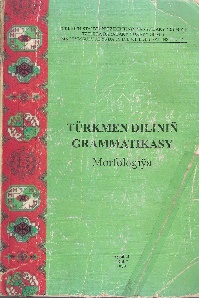 HAFTALIK DERSLER 
4. Hafta	Durum kategorisi
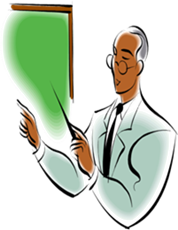 ATLARYŇ DÜŞÜM KATEGORIÝASY
Düşümleriň ulanylyşy türkmen diliniň taryhynda häzirkiden has başgaça bolupdyr. Türki dillerde düşüm kategoriýasy az öwrenilen meseleleriň biridir. Türkmen dilindäki düşümleri taryhy taýdan 

 iki topara bölmek bolar: 

1.Rudimentar düşümler 

2. Işjeň (aktiw) düşümler
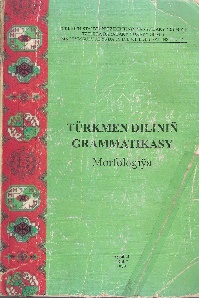 HAFTALIK DERSLER 
4. Hafta	Durum kategorisi
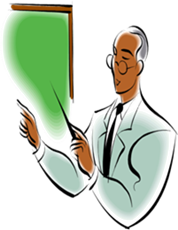 ATLARYŇ DÜŞÜM KATEGORIÝASY
Rudimentar (rudiment-galyndy diýmekdir) düşümler 

diliň taryhynda ulanylan düşümler bolup, olar diliň häzirki döwründe düşümlik – baglaýjylyk hyzmatyny ýitirip, başga manylary aňlatmaga geçipdirler. 

Olaryň aşakdaky ýaly görnüşleri bar.
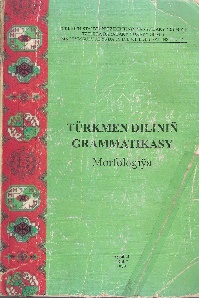 HAFTALIK DERSLER 
4. Hafta	Durum kategorisi
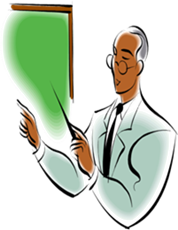 ATLARYŇ DÜŞÜM KATEGORIÝASY
1.Komparatiw düşüm 

atlara deňeşdirme manysyny berýän –ça/-çe goşulmasy bilen aňladylyp, öň
 düşüm hyzmatynda ulanylypdyr, emma diliň häzirki döwründe hal ýasaýjy
 goşulma hasaplanýar. 

özüňçe görmeseň, kölegäňçe gör. 
Mençe, Gözelçe… 

Diýmek, goşulma häzir baglaýjylyk däl-de, ýasaýjylyk  hyzmatyny ýerine ýetirýär.
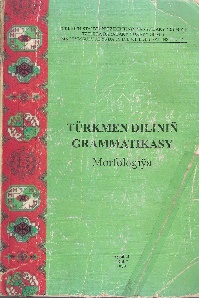 HAFTALIK DERSLER 
4. Hafta	Durum kategorisi
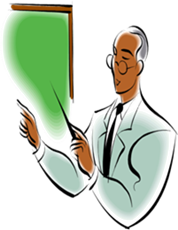 ATLARYŇ DÜŞÜM KATEGORIÝASY
Abessiw düşüm: 

Diliň gadymy döwründe atlardaky ýokluk şekili -syz/-siz goşulmasy bildirip, abessiw düşümi aňladypdyr. 

Ol diliň häzirki döwründe ýokluk aňladýan sypat ýasaýjydyr. 

aňsyz adam, 
suwsuz ýap, 
duzsuz nahar, 
adamsyz meýdan.
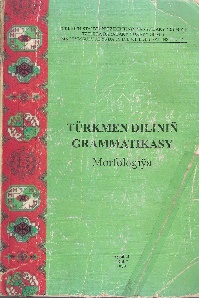 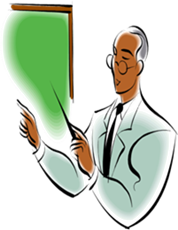 HAFTALIK DERSLER 
4. Hafta	Durum kategorisi
ATLARYŇ DÜŞÜM KATEGORIÝASY
Komitatiw (bilelik) düşümi: 
Bu düşümi -ly/-li goşulmasy aňladypdyr. Goşulmanyň gadymy düşümlik hyzmatynda ulanylyşyndan ataly-ogul, eneli-gyz, Saýatly-Hemra ýaly mysallar saklanyp galypdyr. 
Şu goşulma häzirki döwürde düşüm goşulmasy däl-de, barlyk aňladýan sypatlary ýasaýar: 
okuwly gyz, 
akylly çaga, 
taýýarlykly talyp, 
edenli oglan, 
etli nahar, 
otly gutap.
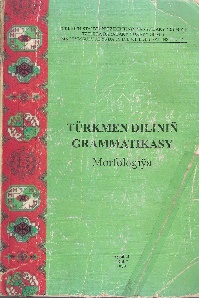 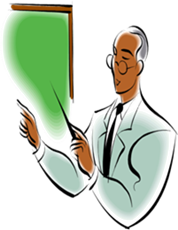 HAFTALIK DERSLER 
4. Hafta	Durum kategorisi
ATLARYŇ DÜŞÜM KATEGORIÝASY
Allatiw düşüme 

Ugur-tarap görkezýän -k goşulmasy degişli bolupdyr. Ol gadymy döwürde atlaryň ugur-tarap görkezýän şekilini bildiren düşüm hyzmatynda ulanylyp, türkmen diliniň häzirki ösüş döwründe hal ýasaýjy goşulma hasaplanýar. 
Aşak sözünde bitişip gidipdir, goşulmadygy hem duýulmaýar. 

aňryk, 
bärik, 
ýokaryk, 
ilerik, 
gaýrak.
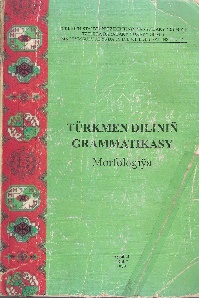 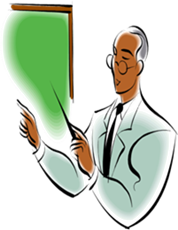 HAFTALIK DERSLER 
4. Hafta	Durum kategorisi
ATLARYŇ DÜŞÜM KATEGORIÝASY
Instrumental (gurallyk düşüm) 

öň, diliň gadymy döwründe ulanylsa-da, soň baglaýjylyk hyzmatyny ýitiripdir. 
Onuň -yn/-in goşulmasy häzir söz ýasaýjy hyzmatynda ulanylýar. 

Instrumental düşümiň ýerine ýetiren hyzmatyny bile, bilen sozsoňy kömekçileri ýerine ýetirýär.
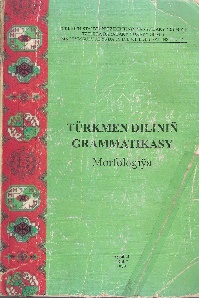 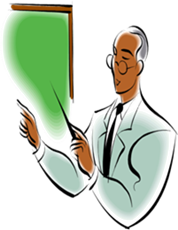 HAFTALIK DERSLER 
4. Hafta	Durum kategorisi
ATLARYŇ DÜŞÜM KATEGORIÝASY
Gadymy türki ugur-tarap görkezen, 

ileri, 
içeri, 
daşary, 
ýokary 

ýaly käbir sözlerde saklanyp galan -garu/-geru goşulmasy hem öz manysyny hem hyzmatyny ýitiripdir. 
Ýöneliş düşümiň goşulmalary şu -garu/-geru goşulmasyndan gelip çykan diýip hasaplanýar.
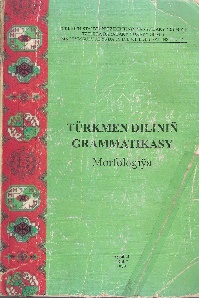 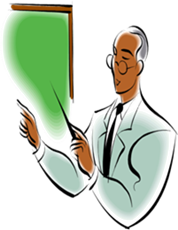 HAFTALIK DERSLER 
4. Hafta	Durum kategorisi
ATLARYŇ DÜŞÜM KATEGORIÝASY
Rudimentar düşümler 
häzirki türki dillerde, esasan, söz ýasaýjylyk hyzmatyny ýerine ýetirýärler. 
Beýle ýagdaý diliň kämilleşmegi netijesinde bolup geçýär. 
Düşüm şekilleri taryhy taýdan gadymydyr.
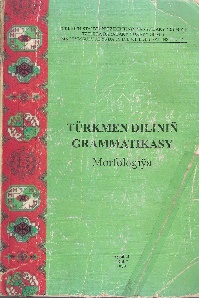 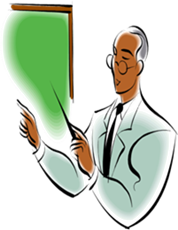 HAFTALIK DERSLER 
4. Hafta	Durum kategorisi
IŞJEŇ (AKTIW) DÜŞÜMLER
Işjeň düşümler diliň häzirki döwründe işjeň ulanylyp ýörlen düşümler ulgamydyr. 

Işjeň düşümlere türkmen dilinde şekili, manysy, hyzmaty taýdan düýpli tapawutlanýan alty sany düşüm degişlidir. 

Olary hyzmaty we aňladýan grammatik manysy taýdan özara iki topara bölmek bolar:
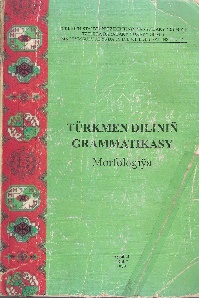 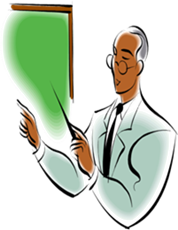 HAFTALIK DERSLER 
4. Hafta	Durum kategorisi
IŞJEŇ (AKTIW) DÜŞÜMLER
Işjeň düşümler diliň häzirki döwründe işjeň ulanylyp ýörlen düşümler ulgamydyr. 
Işjeň düşümlere türkmen dilinde şekili, manysy, hyzmaty taýdan düýpli tapawutlanýan alty sany düşüm degişlidir. 
Olary 
hyzmaty we 
aňladýan grammatik manysy 

taýdan özara iki topara bölmek bolar.
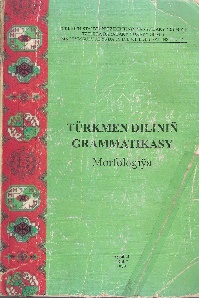 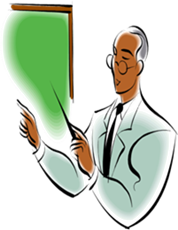 HAFTALIK DERSLER 
4. Hafta	Durum kategorisi
IŞJEŇ (AKTIW) DÜŞÜMLER
I.Grammatik düşümler. 
Muňa 

baş, 
eýelik we 
ýeňiş 

düşümler girýär. 

Grammatik düşümler atlaryň sözlemdäki grammatik gatnaşyklaryny aňladýarlar, şoňa laýyklykda degişliligiň subýektini we obýektini görkezýärler.
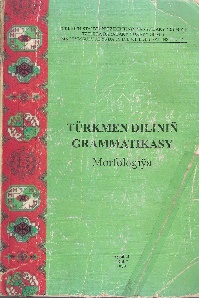 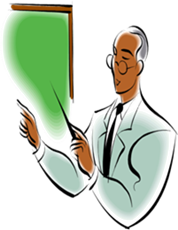 HAFTALIK DERSLER 
4. Hafta	Durum kategorisi
IŞJEŇ (AKTIW) DÜŞÜMLER
II. Lokal düşümler. 
Giňişlik, 
aralyk, 
orun, 
wagt 
ýaly düşünjeler bilen baglanyşyklydyr.

ýöneliş, 
wagt-orun, 
çykyş düşümleri 

lokal düşümlerdir.
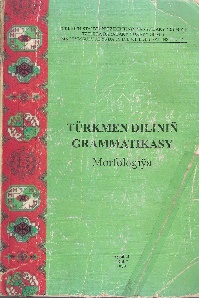 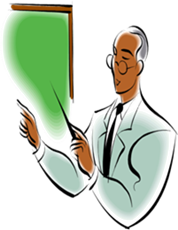 HAFTALIK DERSLER 
4. Hafta	Durum kategorisi
IŞJEŇ (AKTIW) DÜŞÜMLER
II. Lokal düşümler. 

Lokal düşümler hem 

atlaryň sözlemdäki grammatik gatnaşyklaryny 

bildirýärler. Ýöne grammatik düşümlerden tapawutlylykda, grammatik manysynyň üstesine, lokal düşümler 

giňişlik – wagt gatnaşyklaryny 
hem görkezip bilýärler.
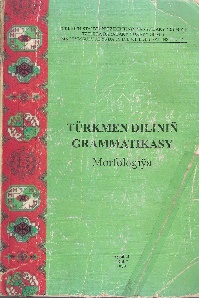 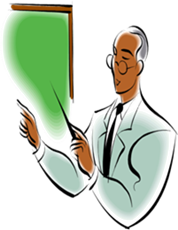 HAFTALIK DERSLER 
4. Hafta	Durum kategorisi
IŞJEŇ (AKTIW) DÜŞÜMLER
Düşümler baglanýan sözleri, sözlere gatnaşygy boýunça hem iki topara bölünýär:
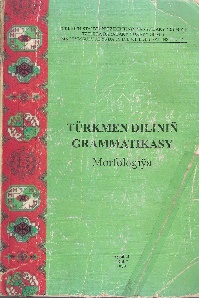 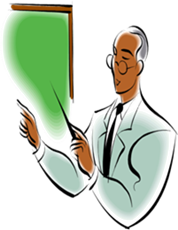 HAFTALIK DERSLER 
4. Hafta	Durum kategorisi
IŞJEŇ (AKTIW) DÜŞÜMLER
1.Isimlere baglanýan düşümler. 

Eýelik düşüm degişlidir. 
kitabyň daşy,
 meniň depderim. 
Az sanly ýöneliş düşümdäki sözler hem isimlere  baglanýarlar: 
söze baý, 
gepe çeper, 
gahrymana şöhrat, 
halkyma  söýgi (hormat), 
işleýäne sylag (sarpa) …
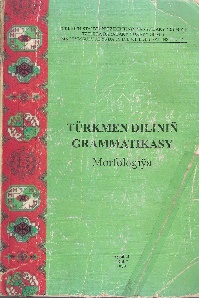 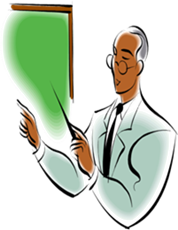 HAFTALIK DERSLER 
4. Hafta	Durum kategorisi
IŞJEŇ (AKTIW) DÜŞÜMLER
2. Işliklere baglanýan düşümler. 

Ýöneliş, 
ýeňiş, 
wagt-orun, 
çykyş düşümler
 
Häzirki zaman türkmen dilindäki düşümleriň aňladýan manylary we şekillenişi dürli aýratynlyklara eýedir.